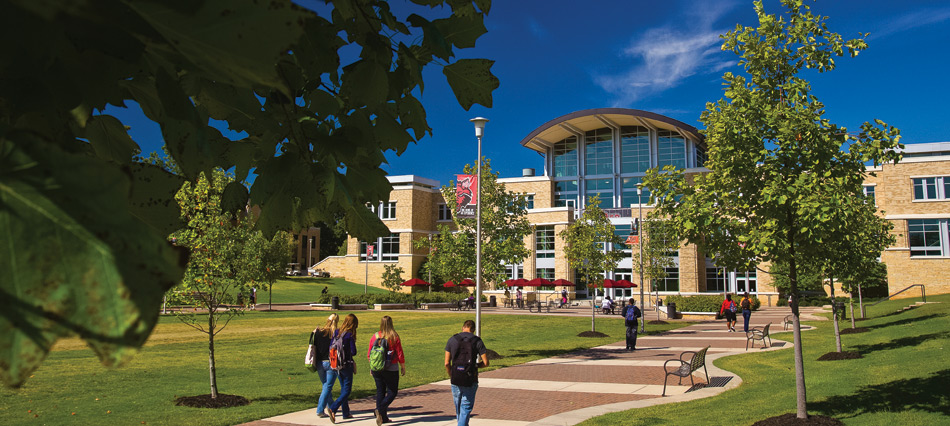 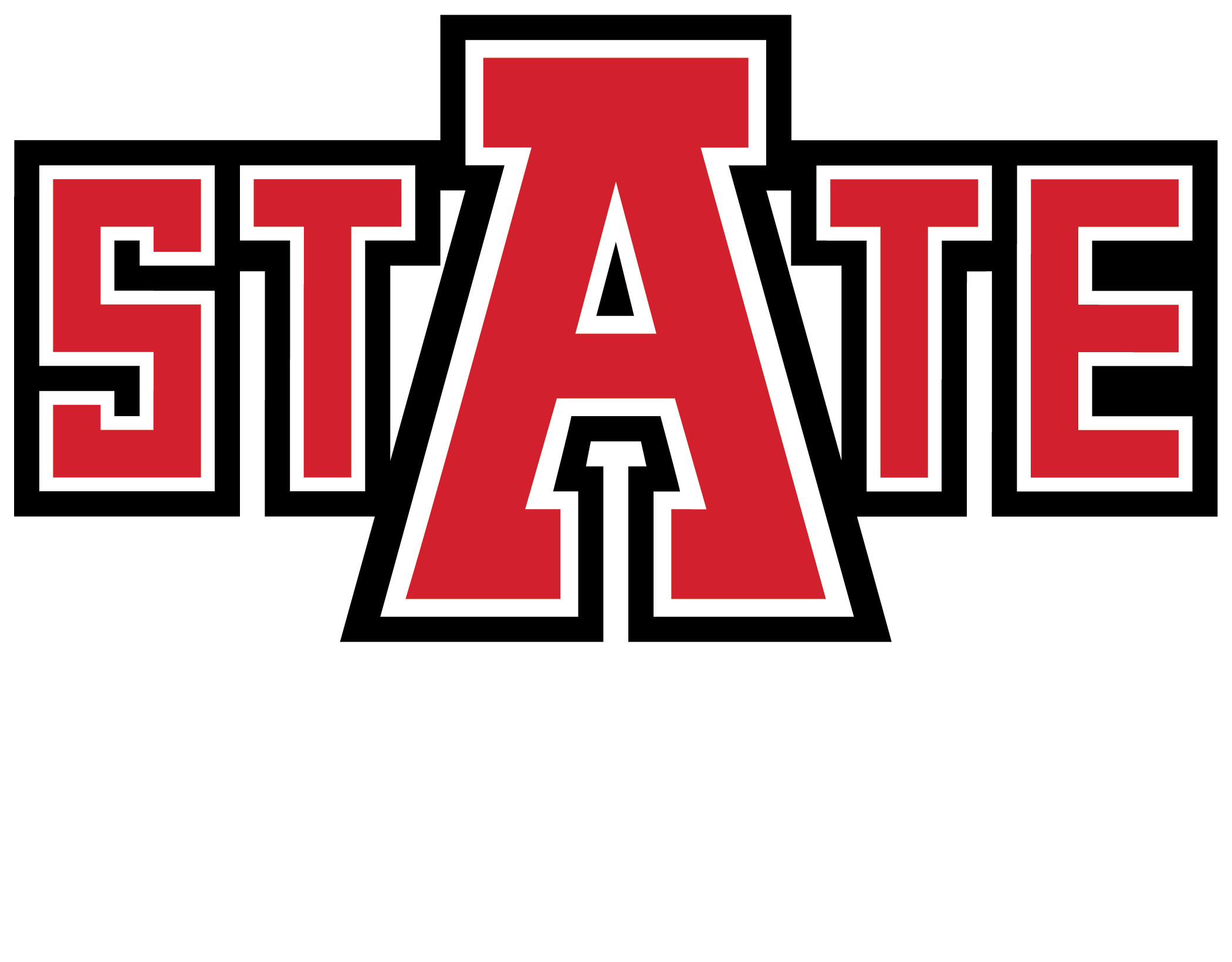 Welcome to A-State!

New Faculty Orientation

Cathy Naylor
Training & Development Coordinator
AState.edu
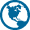 /ArkansasState
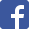 @ArkansasState
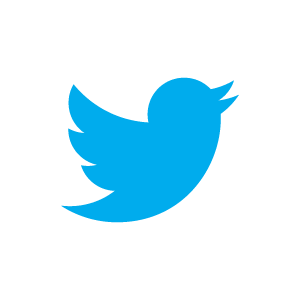 ID Card
Campus Card Center - Student Union – 2nd Floor
Uses:
 Check Cashing @ Cashiers Window
 Library for Checking out Books, DVD’s, etc.
Hotels – State Employee Discount may be available
Discounts at A-State Bookstore and Textbook Brokers 
Local Restaurants and Stores
Reserved parking lots on Campus
Cafeteria Plan 
15 Meals for $75 
Payroll deduction
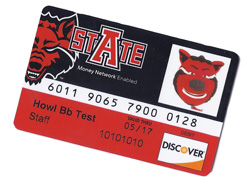 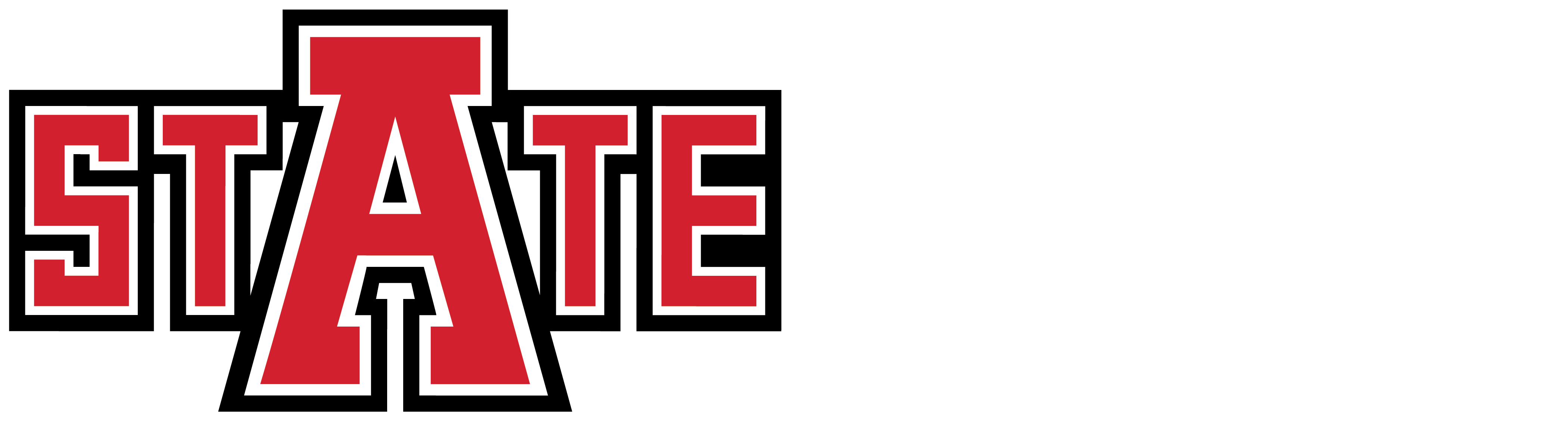 Parking Overview
Must purchase a Parking Permit if parking a vehicle on campus  
Permits can be transferred as long as vehicle is registered 
Permits are for August to August each year
Payroll Deduction
Parking Options:
$80 Faculty/Staff Parking
$60 Staff/Employee Parking permit
Reserved spaces available and assigned through Parking Services.
$500 for covered garage spaces
$300 for all other reserved spaces
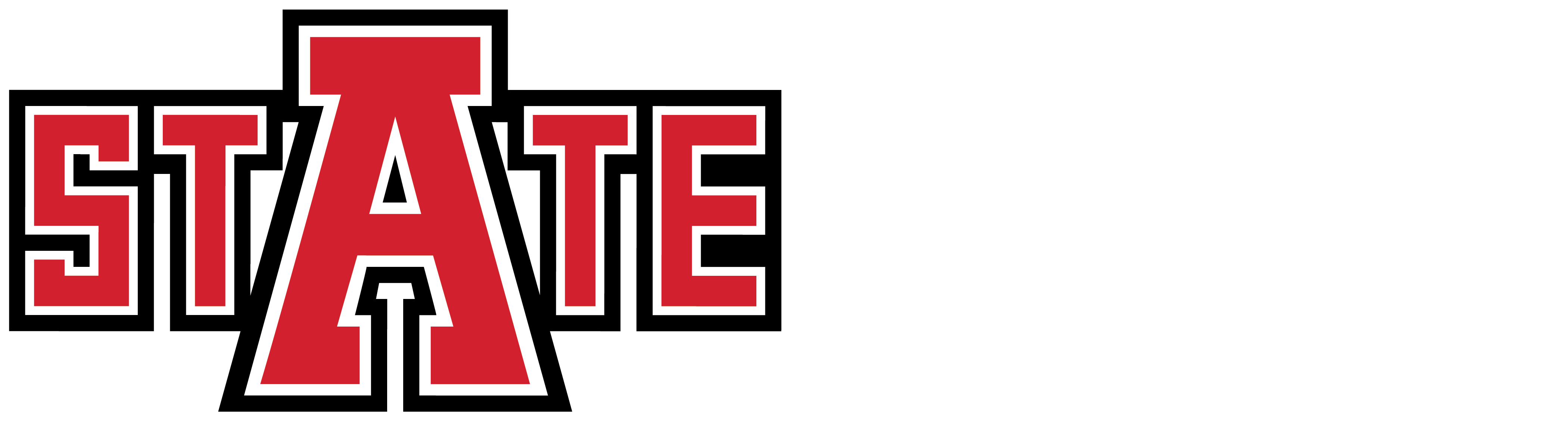 Ordering Parking Permit
Log in to my.AState






Click on Parking eBiz icon
Employees must order new permit each school year
Permits are from August to August
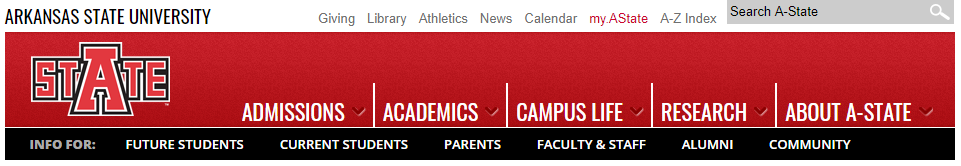 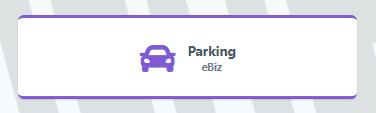 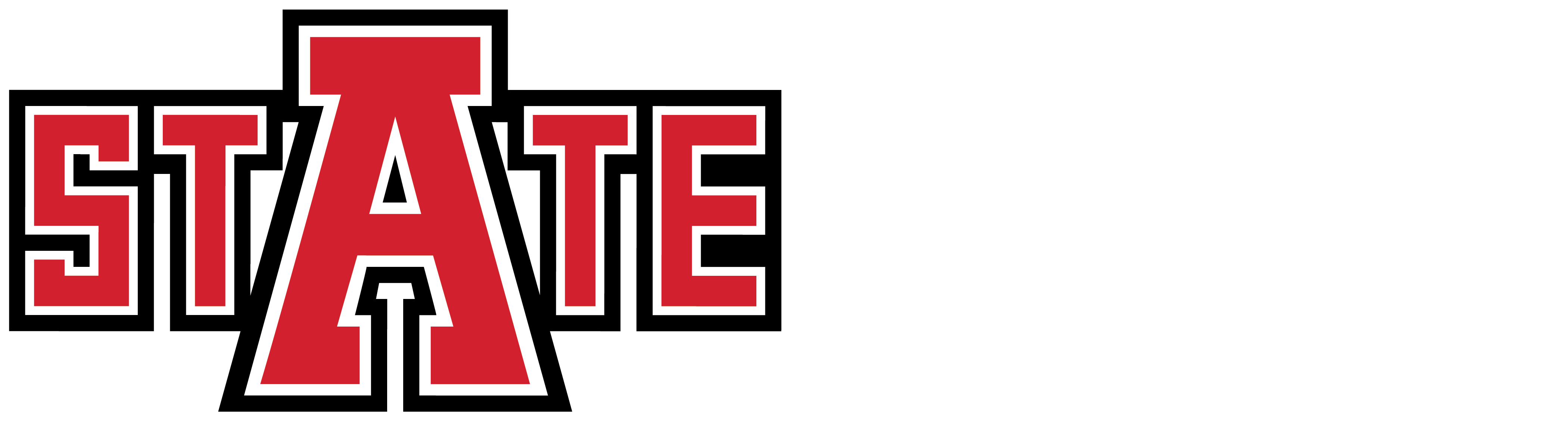 Payroll
Pay Day
Semi-monthly
15th and last day of each month
If either falls on a weekend, payroll deposits will be issued on the Friday before
Retirement deduction begins with your first pay check
Vacation and Sick Leave
Vacation Leave: earn 15 hours per month (12 month faculty only)
Can carry over 240 hours each year
Sick Leave: earn 8 hours of sick leave per month
Can carry over 960 hours each year
You can view your balances by logging in to my.AState then click on your Banner Self Service icon.
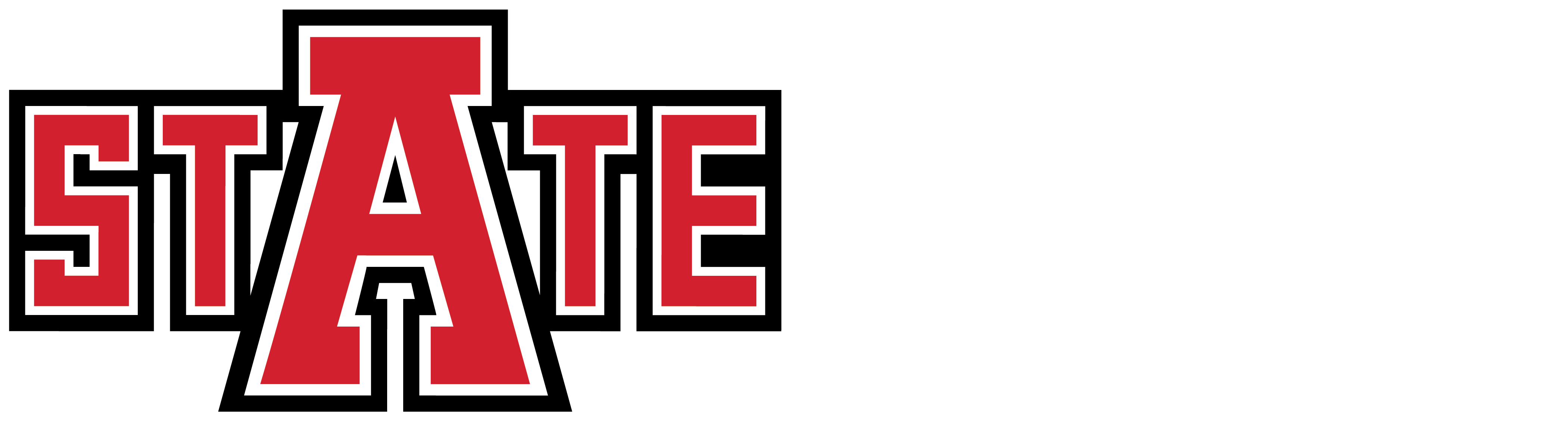 A-State Account Notification
New employees (full-time/part-time non-student) receive an email notification
Activate account and follow instructions on New Employee web page
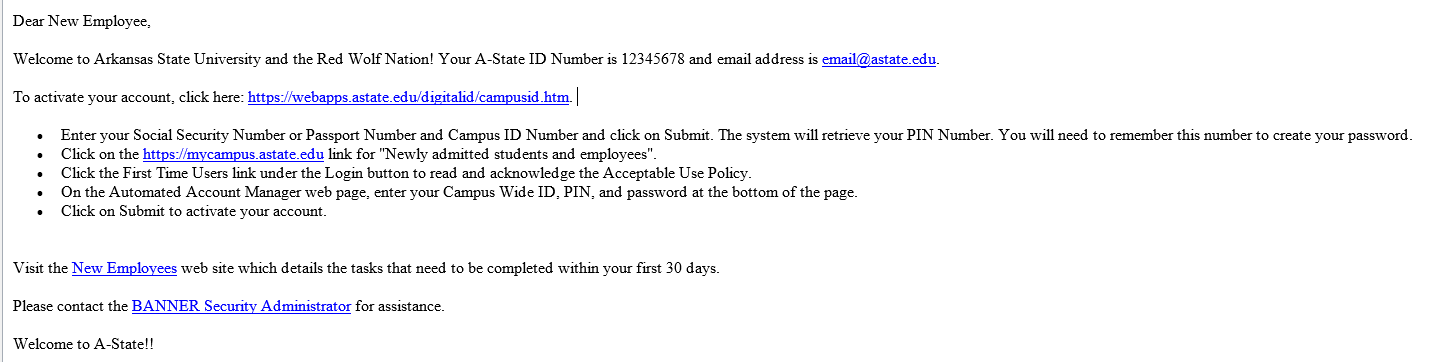 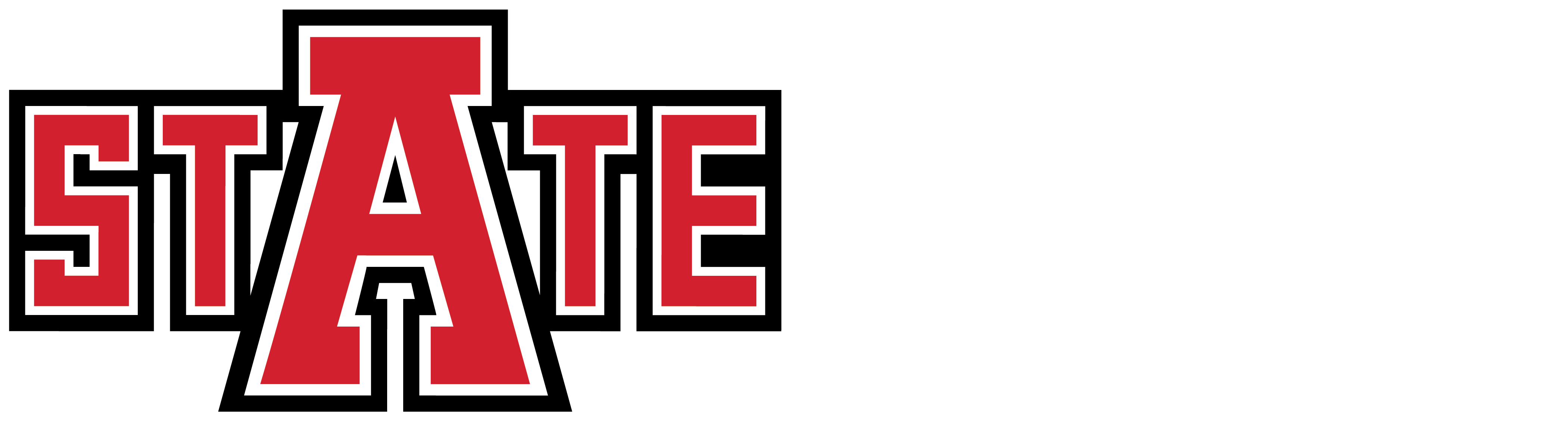 Employee Training Requirements
Required for ALL employees
Blackboard Learn through my.Astate

COVID-19 Safety Training
Title IX (Sexual Discrimination)
Child Maltreatment
Privacy and Security
FERPA


Active Shooter Training
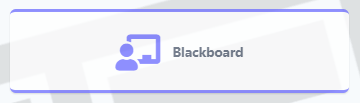 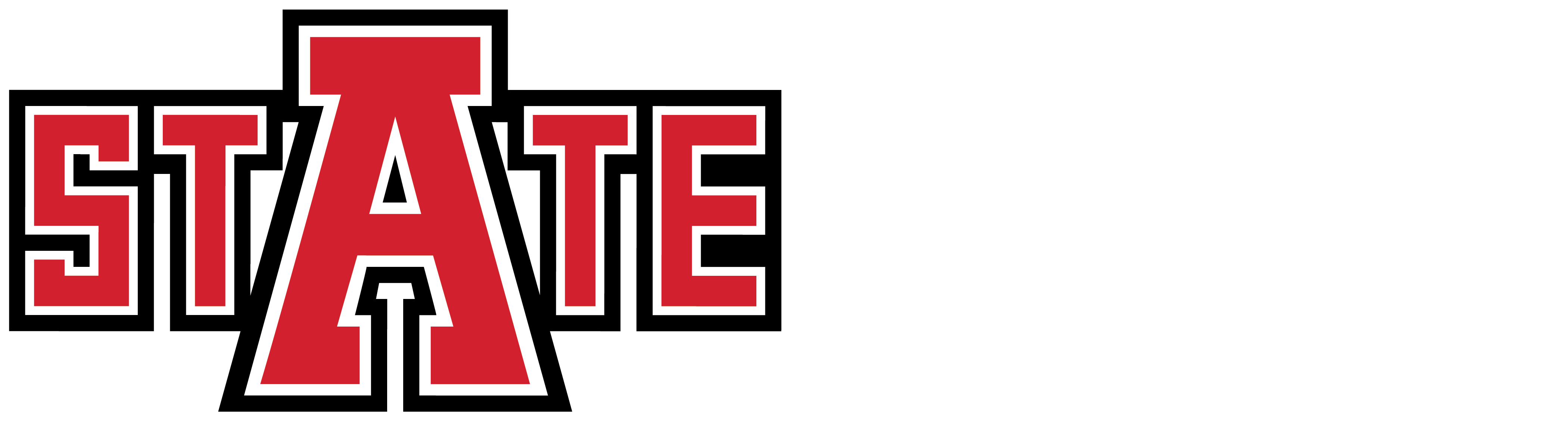 my.AState
Duo Login
Blackboard Learn
Employee Training Seminar
Parking eBiz
Banner Self Service
Pack Support
Concur - Travel
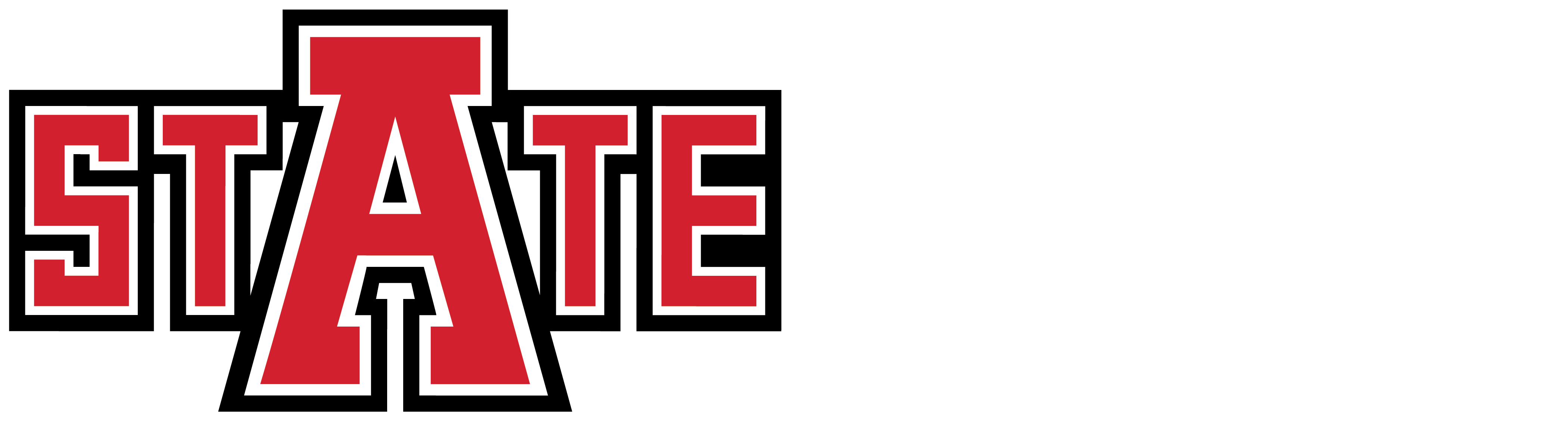 Banner Self Service
Viewing Paystub
Viewing Leave Balances
Submitting Leave Report
Viewing W-2 and 1095-C
Consent to receive electronically
Update personal information
Update address and phone number
Emergency Contacts
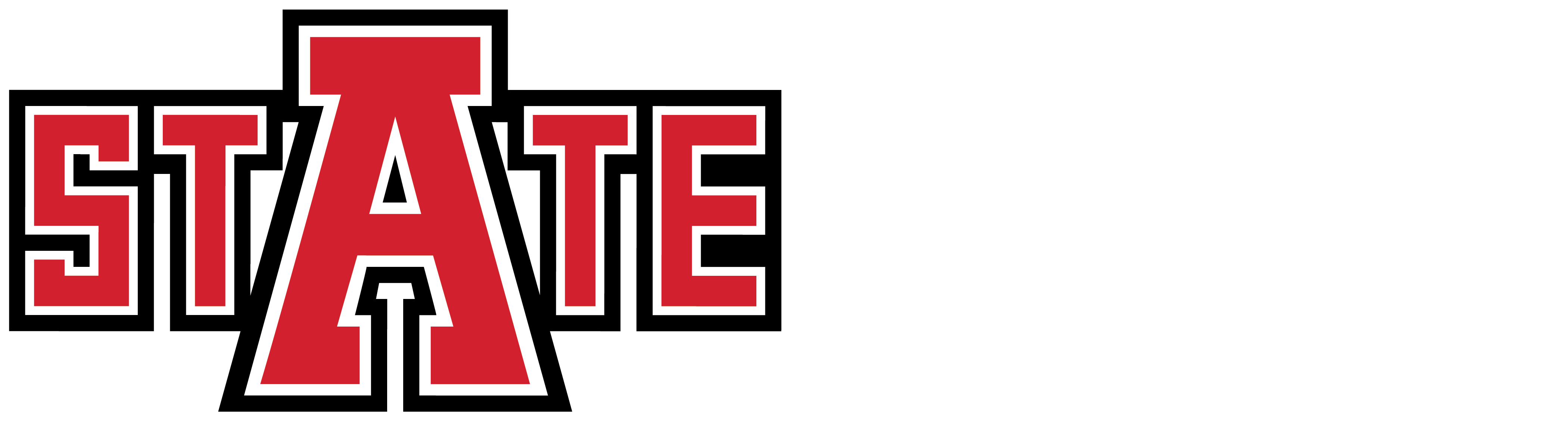 Employee Assistance Program
The St. Bernard’s Counseling Center EAP assists employees and their family members when dealing with problems that can occur in everyday life.  
You can seek assistance in a simple and confidential manner from a trained professional.
Referrals to the EAP can be made by yourself, family members, supervisors or physicians, etc.
You will receive 6 free visits.
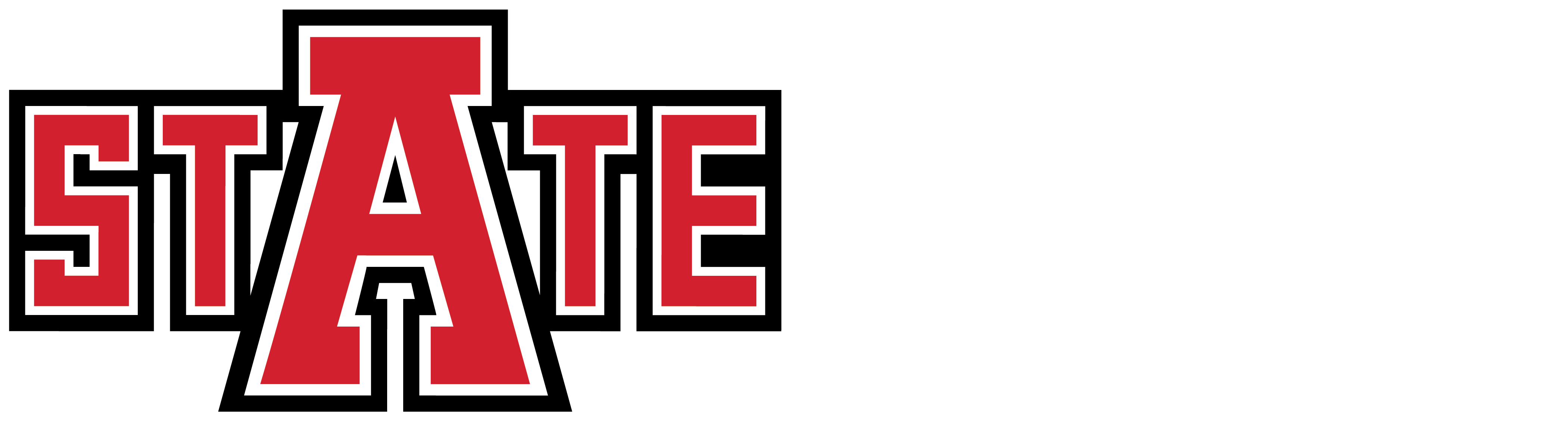 Additional Benefits
Free University Software Access/Download
For personal computer
Microsoft Office
Discounts on others

Education OR Wellness Leave (Physical Fitness Leave)
12 month faculty only
3 hours/week
Must be approved by supervisor

RedWolf Wellness Center
Free membership for faculty, staff, and spouses
More information from Spencer Bradley
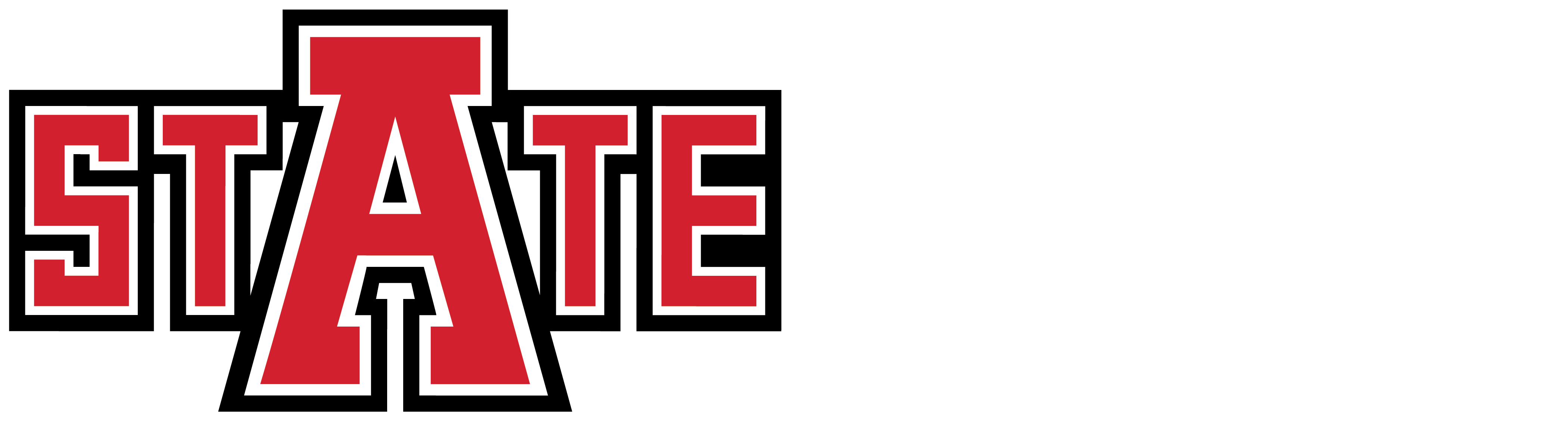 Additional Benefits
Dean B. Ellis Library
Check out books, including popular selections
Rent movies, audio books, board games

Education Benefits
Available for Bachelor and Graduate degrees at each campus 
Check the website for degrees that are eligible for the discount at any of the A-State locations statewide. 
Bachelors = 75%		Graduate = 50%
Professional Development Plan
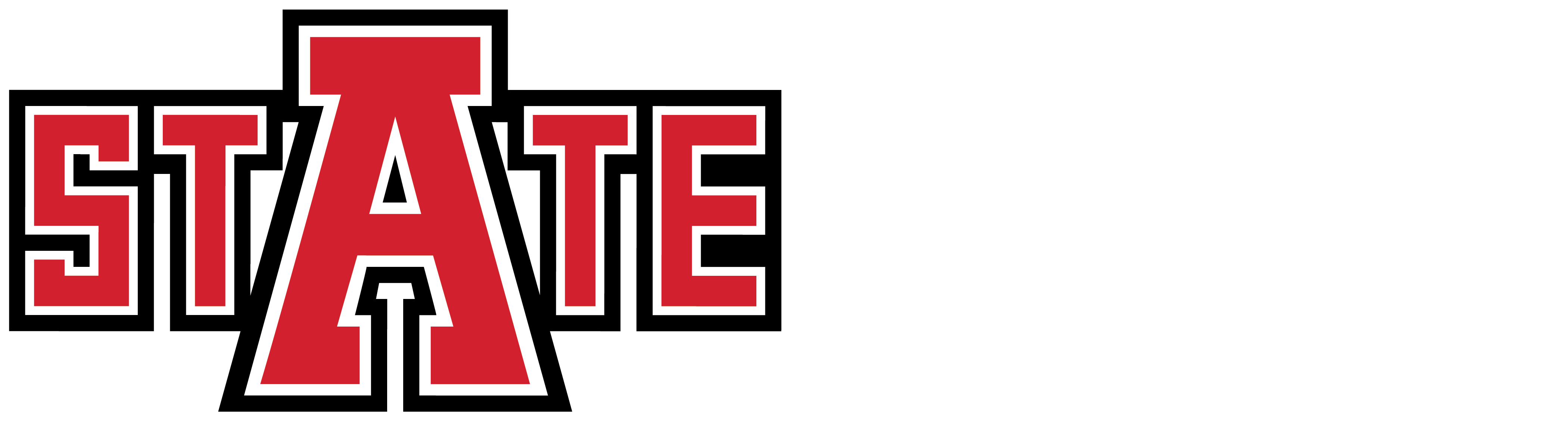 Tobacco Free Campus
The Arkansas Clean Air on Campus Act of 2009
No tobacco is allowed anywhere on campus
Cigarettes
Cigars
Pipes
Smokeless tobacco
Vaping devices including e-cigarettes

Enforced by UPD

Fines from $100-$500
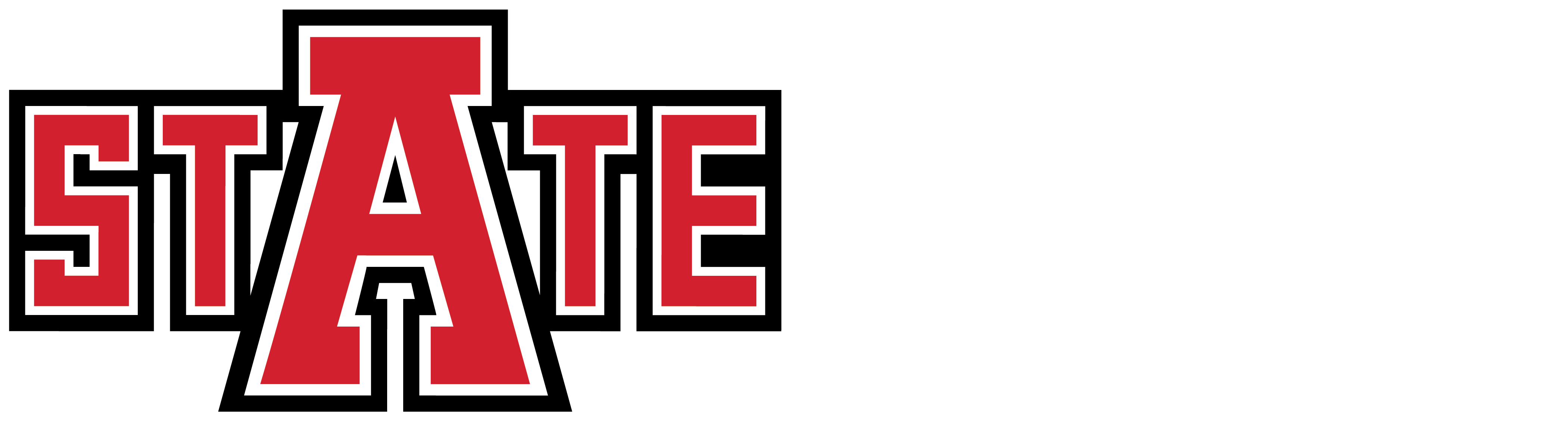 Drug-Free Workplace
The Drug-Free Workplace Act of 1988
Annual notice can be found:
On UPD webpage – Annual Security Report
Emailed out to campus community from Student Conduct each October
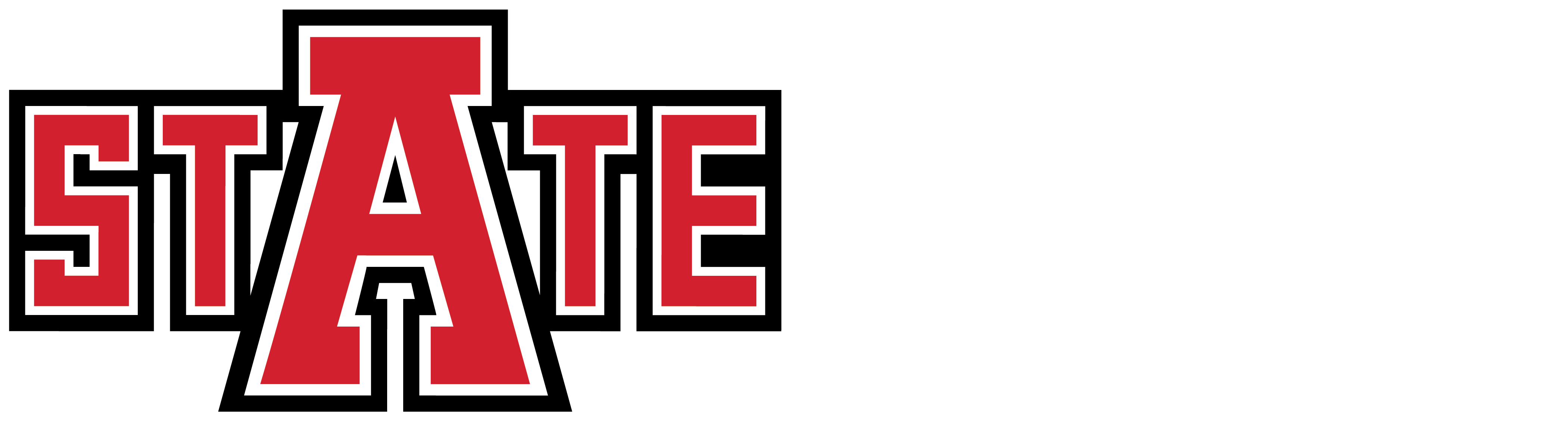 THANK YOU 
& 
WELCOME 
TO 
ARKANSAS STATE UNIVERSITY
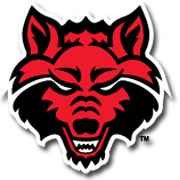 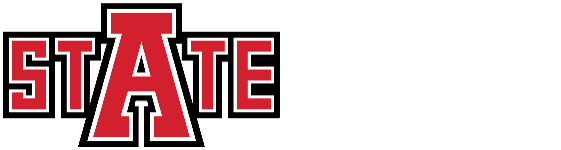 Contact Information:
Human Resources: 870-972-3454
Benefits Questions: Mindy Williams

Parking Services: 870-972-2945	

Training Questions: 
Cathy Naylor: 870-680-8079
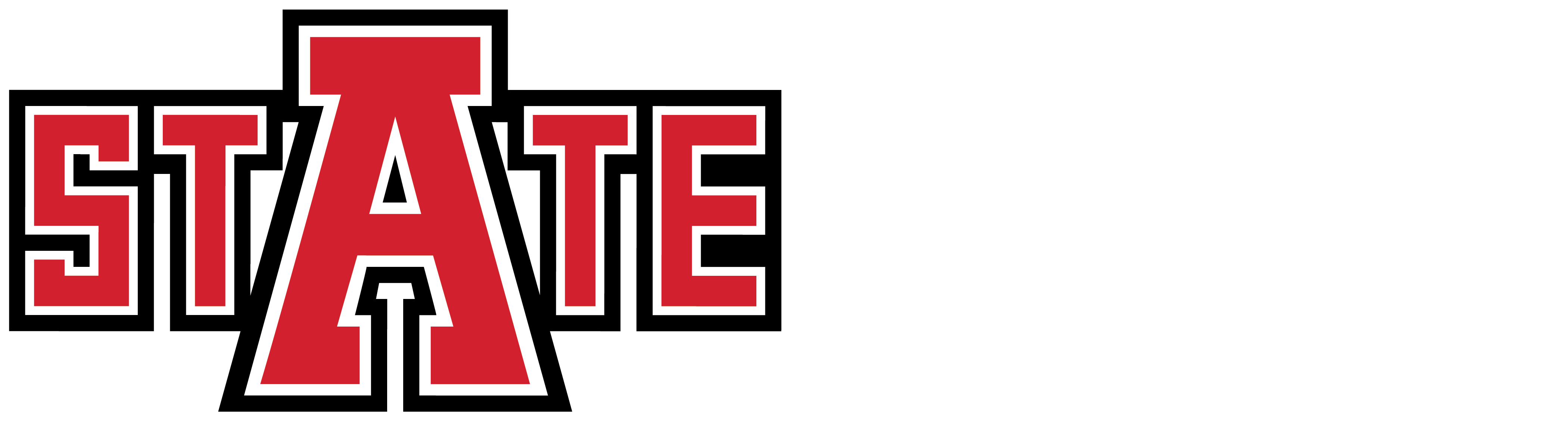